CLASSROOM COURSE
https://www.generationdata.eu/learning-resources/
WHAT :  
A set of open educational resources
created for teachers and lecturers,
published online and free to download
and use.

The Generation Data Curriculum and corresponding Course Materials are intended to enable facilitators (lecturers, trainers and teachers) to deliver classroom and small group training to business/management students and start-up entrepreneurs on the topic of smart data.  Although a proportion of teachers and lecturers state they have some understanding of smart data, a large majority recognise that they lack pedagogic strategies to teach the topic confidently.
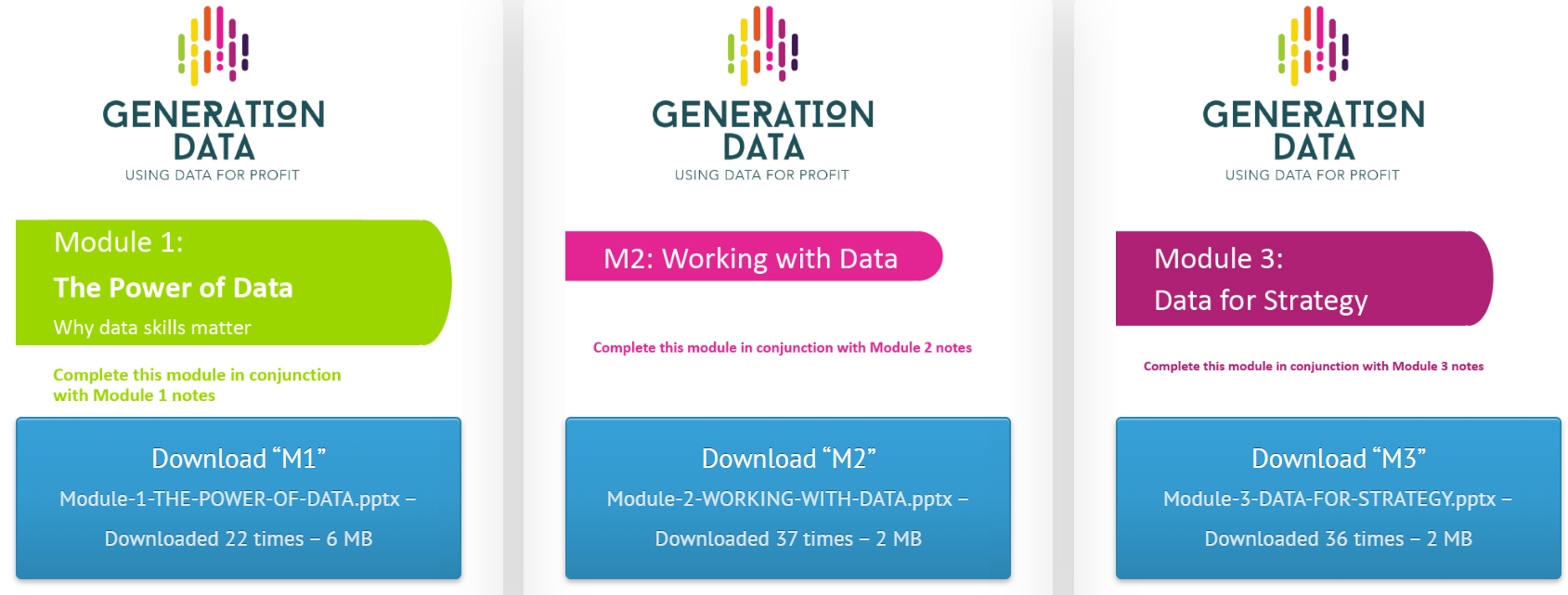 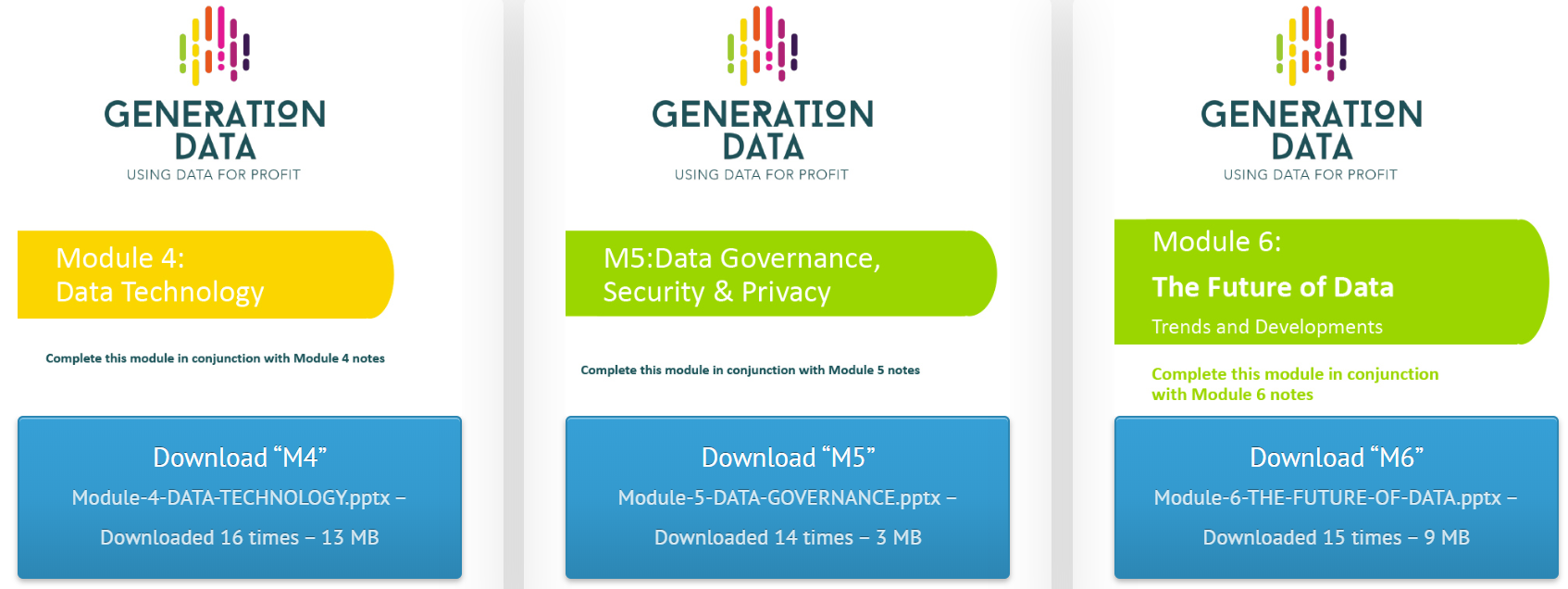 Module 1: 
The Power of Data
Why data skills matter  

Complete this module in conjunction with Module 1 notes
Discover the importance of data as a driver of business growth and profitability.
Comprehend the role of big data for business.
Understand and be able to apply the key terms relating to data.
Know how big data can be turned into smart data.
Be able to articulate a case for data as a route to competitive advantage
A brief history of data
1
2
What is Big Data
Overview
2.1 The 5 Vs of data
2.2 Understanding data
From Big Data to Smart Data
3
4
Benefits of data for business
M2: Working with Data
Complete this module in conjunction with Module 2 notes
Feel confident coordinating the entire data science pipeline from acquisition to publication. 
Understand the stages of the data pipeline. 
Classify data by source and understand its processing opportunities.
Select appropriate storage and analytical options.
 Evaluate the costs and benefits of building predictive models or using algorithms to discover structure in data.
Present data in an attractive and accurate manner for diverse purposes.
[Speaker Notes: DESIGN: Letters should be white]
The Data Value Chain
1
Data Collection
Sources of data
Types of data
2
Overview
Data Storage
Onsite v. Cloud storage
3
Data Analysis 
Basic techniques 
Advanced techniques
4
5
Data Interpretation and Use
Data visualization 
Implementing insights
Set the Scene Case Study                                                                        (see resourse notes 2)
Tesco Clubcard

“This really worries me because you seem to know more about my business in three months than I’ve learned in 30 years.”
Lord Ian MacLaurin, Chairman
Module 3: 
Data for Strategy
Complete this module in conjunction with Module 3 notes
Use data as an effective driver of competitiveness and profitability within a business. 

Understand the role of data to transform performance, strategy and new opportunities.
Assess and improve the ability of data to lead to actionable insights.
Maximise data value by asking appropriate data questions
Define capabilities and recruit a data lead
Data driven growth
5 ways to unlock value
1
How to make your data strategy more strategic
Make a business case for data 
Data Audit 
Asking the right questions
2
Overview
3
Data-based decision making
Choosing a data lead
The data science skillset
IT – Business tradeoffs
4
Set the Scene Case Study                                                                        (see resource notes 3)
 
Amazon 
Data collection is important, but it is the way that Amazon transformed client insights into a new personalized service model that really drove their growth.
Module 4:                                      Data Technology
Complete this module in conjunction with Module 4 notes
Understand the technologies used in data for business and how to make sensible investments in data capacity. 
Comprehend key components of data science technology  
Understand the benefits and costs of software-as-a-service in the cloud 
Select appropriate data tech solutions based on cost/benefit and long term value analyses
Understanding data architecture
1
Overview
Data technologies 
Entry level tools
Big data tools
2
Working in the cloud
Benefits and challenges
Principal cloud providers
Service comparisons
3
Choosing the right tech solutions
4
The data labyrinth

Navigating your way through the array of software and services can be bewildering, but is especially difficult for smaller companies.
M5:Data Governance, Security & Privacy
Complete this module in conjunction with Module 5 notes
Introduce the key regulatory and ethical aspects of data and their practical application.

Understand the benefits and costs of software-as-a-service in the cloud 
Select appropriate data tech solutions based on cost/benefit and long term value analyses
Data Security
Types of threats
1
Overview
Data Privacy
Data protection legislation - GDPR
2
Data Ethics
3
4
Information Governance
Module 6: 
The Future of Data
Trends and Developments

Complete this module in conjunction with Module 6 notes
Discover the importance of data as a driver of business growth and profitability.
Look at future trends in data
Understand the key terms and concepts
See the applications for future development
The next Big Thing
The future of data
1
2
Artificial Intelligence
Overview
2.1 Machine Learning
2.2 Deep Learning
Future Concepts
3
3.1 Blockchain
3.2 AR / VR
4
Use of AI in Business
Download our resources and join our pilot test …                                   link to follow by email